ИСПОЛЬЗОВАНИЕ РЕСУРСОВ КРАЕВЕДЕНИЯ ПРИ ИЗУЧЕНИИ ХИМИИ ДЛЯ ФОРМИРОВАНИЯ РЕГИОНАЛЬНОЙ ИДЕНТИЧНОСТИ
Краеведческий аспект успешно реализуется при изучении тем:
8-9 классы
Основные классы неорганических веществ.
Электролитическая диссоциация.
Соединения щелочноземельных Ме.
Свойства Аl и сплавов на его основе.
Металлургия. 
Углерод. Кремний. Силикатная промышленность.
10 -11 классы
Природные источники углеводородов.
Полимеры.
Нефть и способы её переработки.
Синтетические каучуки. Резина.
Электролиз растворов.
Гальваностегия. Гальванопластика.
Гидролиз солей.
Ульяновская область богата минеральными и сырьевыми ресурсами. Основные природные ресурсы:
СИЛИКАТНАЯ ПРОМЫШЛЕННОСТЬ
« Ничего на свете нет богачеНедр земных, что нам принадлежат.С сотворенья мира, не иначеЭти клады под землей лежат.                                 С. Щипачев.
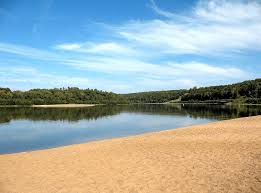 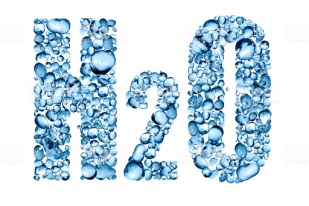 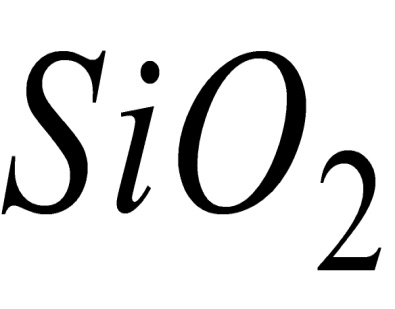 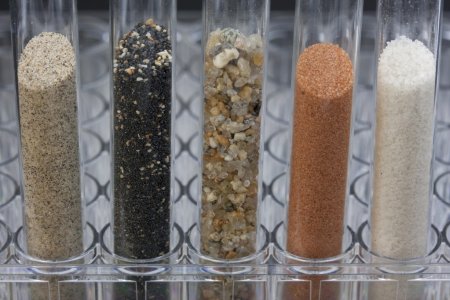 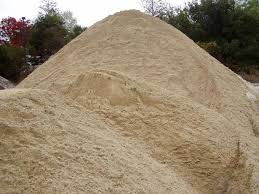 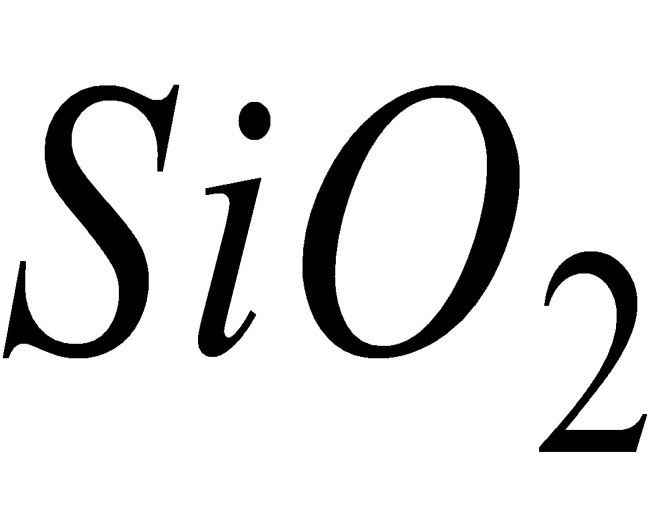 Ульяновская область -  крупнейшая минерально-сырьевая база по стекольным пескам в России.
Ульяновская область располагает большими, около 142 миллионов тонн разведанных запасов, объёмами кварцевых песков, которые являются стратегическим сырьём.
  Это более 60 % всех запасов в ПРИВОЛЖСКОМ ФЕДЕРАЛЬНОМ ОКРУГЕ.
Районы богатые песчаником и кварцевым песком:
Теренгульский
 Кузоватовский
Сенгелеевский
 В Сенгилеевском районе по предварительным прогнозам в разрабатываемых карьерах запасов кварцевого песка  хватит                              на  200 - 300 лет.
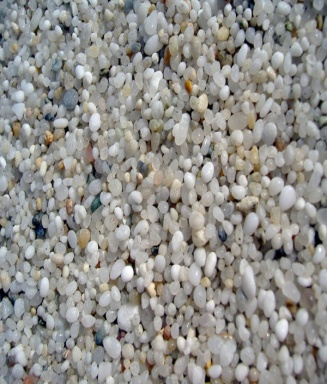 Ташлинское месторождение кварцевого песка – одно из крупнейших в Европе
Сырье уникального Ташлинского месторождения, открытого в 1934 году, отвечает самым высоким техническим требованиям. Недаром в геологической литературе высококачественные кварцевые пески Ташлинского месторождения уважительно    именуются «стекольными» или «белыми».
    Бесцветные кристаллы с tплавл.+1713,  обладающие очень высокой твердостью.
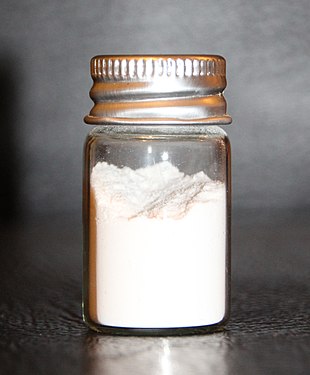 Третье место в международном геологическом справочнике
Ташлинское месторождение Ульяновской области, занимает третье место в мире среди наиболее чистых месторождений кварцевых песков. Содержание SiO2 в таком песке не менее 99 %, что позволяет использовать данный песок в стекольной промышленности для производства, как обычного стекла, так и хрусталя, оптического стекла.
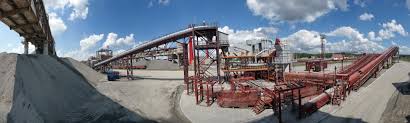 Горно-обогатительныйкомбинат   «Кварц»-крупнейшее региональноепредприятие
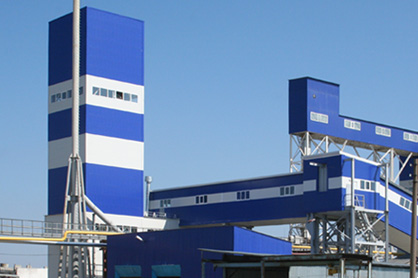 Предприятие ОАО «Кварц»  , расположенное в Сенгилеевском районе (пос. Силикатный) Ульяновской области, является базовым для стекольной промышленности России.

Это не просто высокие слова. В настоящее время более 30% общероссийских поставок кварцевого песка осуществляет ОАО «Кварц». Отсюда продукция отправляется многим (более 200) стекольным и металлургическим заводам страны.
ОАО «Кварц»  поставляет кварцевые пески на заводы
Повелители кварцевых песков
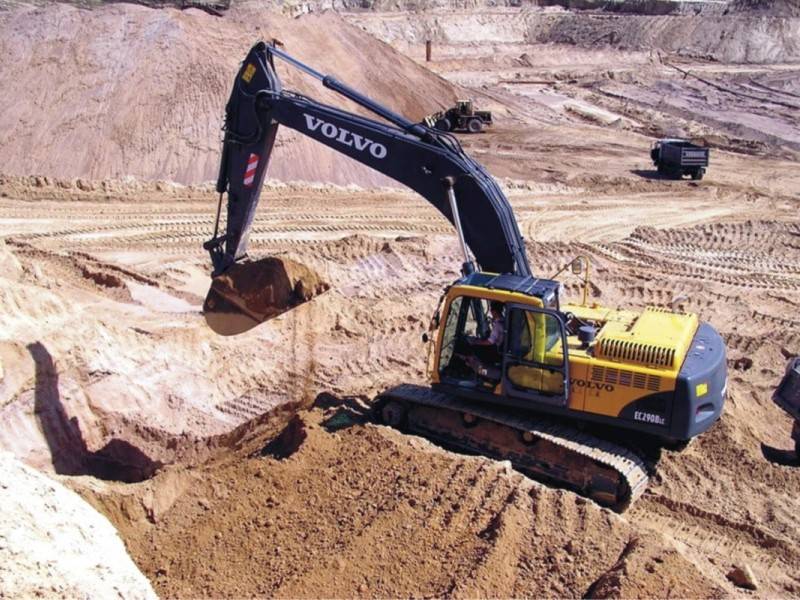 Кварцевые пески Ульяновской области идут на производство высококачественной продукции:
ИЗДЕЛИЯ ИЗ КВАРЦЕВОГО СТЕКЛА
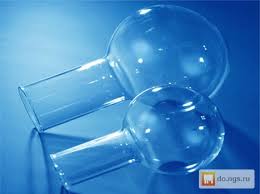 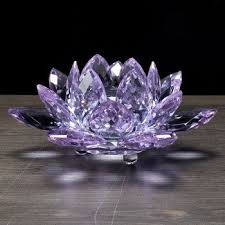 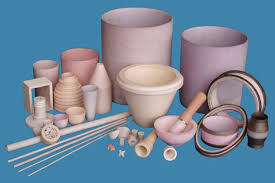 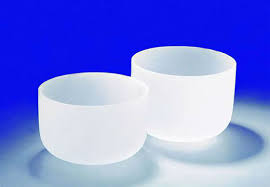 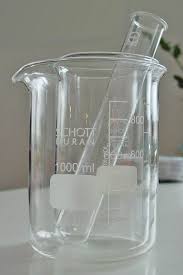 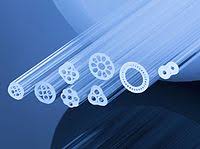 Презентацию выполнила учитель химии МБОУ СШ №5 им.С.М.Кирова города Ульяновска Вербицкая Ольга Николаевна